РАЗГОВОРЫ О ВАЖНОМ
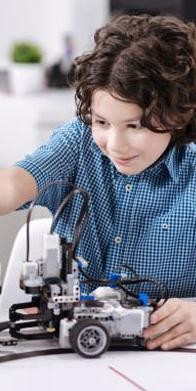 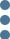 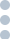 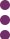 ВНЕУРОЧНАЯ ДЕЯТЕЛЬНОСТЬ
образовательная деятельность, направленная на достижение планируемых результатов  освоения основной образовательной программы (личностных, метапредметных и  предметных), осуществляемая в формах, отличных от урочной
является неотьемлемой и обязательной частью основной образовательной программы
количество часов на внеурочную деятельность:  начальное общее образование – до 1320 часов  основное общее образование – до 1750 часов
среднее общее образование – до 700 часов
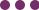 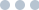 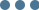 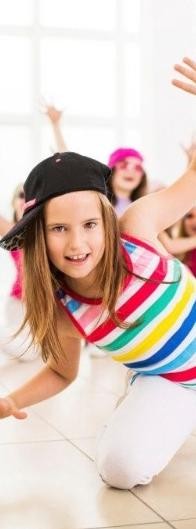 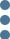 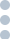 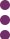 ВНЕУРОЧНАЯ ДЕЯТЕЛЬНОСТЬ
10 часов в неделю
1 час
«Разговоры о важном» (цикл внеурочных занятий для обучающихся  1-2, 3-4, 5-7, 8-9, 10-11 кл.)
3 часа
Дополнительное изучение учебных предметов
(углубленное изучение учебных предметов, организация учебно-исследовательской и  проектной деятельности, модули по краеведению и др.)
Формирование функциональной грамотности
1 час
1 час
Профориентационная работа/ предпринимательство/финансовая грамотность
Развитие личности и самореализация обучающихся
2 часа
(занятия в хоре, школьном театре, участие в спортивных мероприятиях и др.)
Комплекс воспитательных мероприятий, деятельность ученических сообществ,  педагогическая поддержка обучающихся и обеспечение их благополучия в пространстве  школе
2 часа
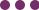 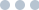 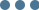 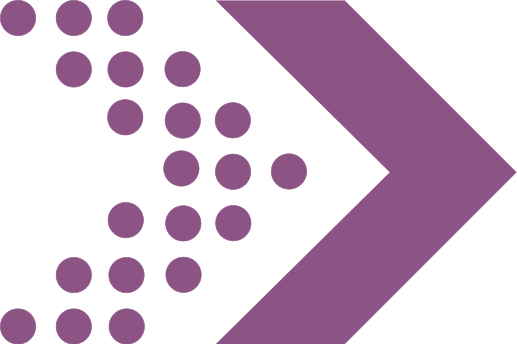 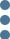 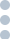 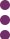 РАЗГОВОРЫ О ВАЖНОМ
ЦИКЛ ВНЕУРОЧНЫХ ЗАНЯТИЙ
2022-2023 УЧЕБНЫЙ ГОД
34 ЧАСА В	ГОД
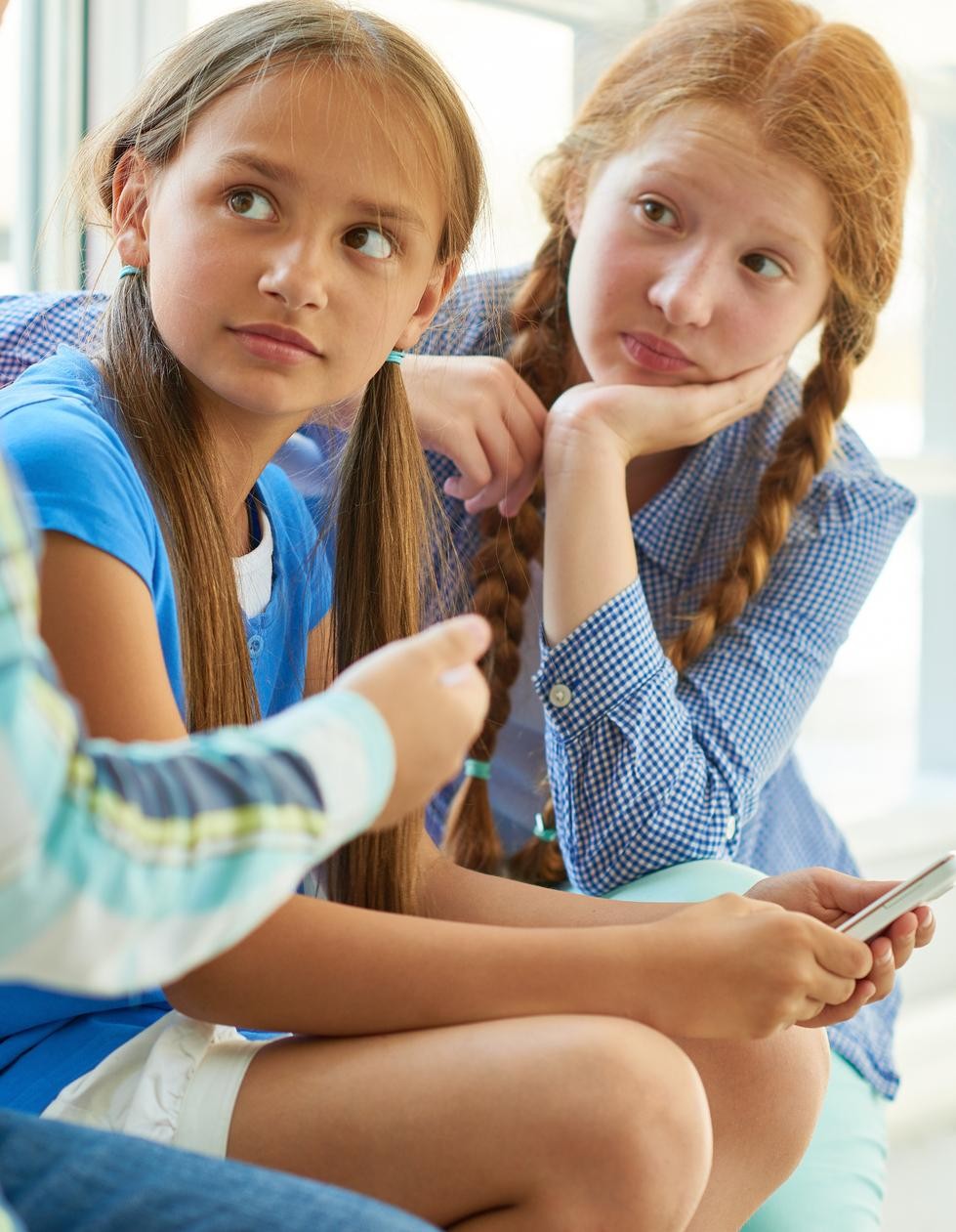 1 РАЗ В НЕДЕЛЮ ПО ПОНЕДЕЛЬНИКАМ
старт – 5 сентября
1 час внеурочной деятельности
ТЕМЫ И СОДЕРЖАНИЕ ВНЕУРОЧНЫХ ЗАНЯТИЙ РАЗРАБАТЫВАЮТСЯ НА  ФЕДЕРАЛЬНОМ УРОВНЕ:
РАЗРАБОТКА СЦЕНАРИЕВ ВНЕУРОЧНЫХ ЗАНЯТИЙ
1-2 КЛАССЫ
3-4 КЛАССЫ
ОТВЕТСТВЕННЫЙ ЗА  ПРОВЕДЕНИЕ –  КЛАСCНЫЙ  РУКОВОДИТЕЛЬ
5-7 КЛАССЫ
8-9 КЛАССЫ
10-11 КЛАССЫ  СПО
ВИЗУАЛИЗИРОВАННЫЙ КОНТЕНТ
ИНТЕРАКТИВНЫЕ ЗАДАНИЯ
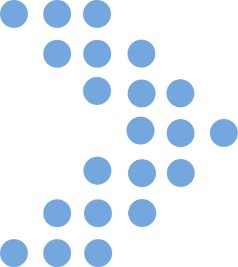 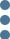 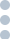 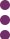 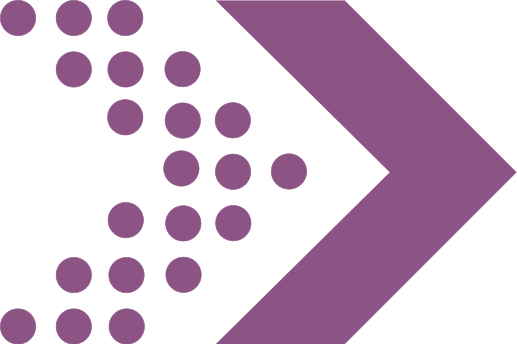 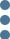 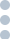 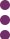 ТЕМАТИКА ВНЕУРОЧНЫХ ЗАНЯТИЙ
РАЗГОВОРЫ О ВАЖНОМ
День снятия блокады Ленинграда
День знаний
160 лет со дня рождения К.С. Станиславского
День российской науки
Россия и мир
День защитника Отечества
Забота о каждом
Международный женский день
110 лет со дня рождения советского писателя и поэта, автора  слов гимнов РФ и СССР С.В. Михалкова
День воссоединения Крыма с Россией
Всемирный день театра
День космонавтики. Мы – первые!
Память о геноциде советского народа нацистами и их  пособниками
День Земли
День Труда
День Победы. Бессмертный полк
День детских общественных организаций
"Россия-страна возможностей"
Наша страна – Россия
165 лет со дня рождения К.Э. Циолковского
День музыки
День пожилого человека
День учителя
День отца
Традиционные семейные ценности
День народного единства
Мы разные, мы вместе
День матери
Символы России
Волонтеры
День Героев Отечества
День Конституции
Тема нового года. Семейные праздники и мечты
Рождество
Цифровая безопасность и гигиена школьника
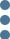 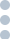 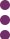 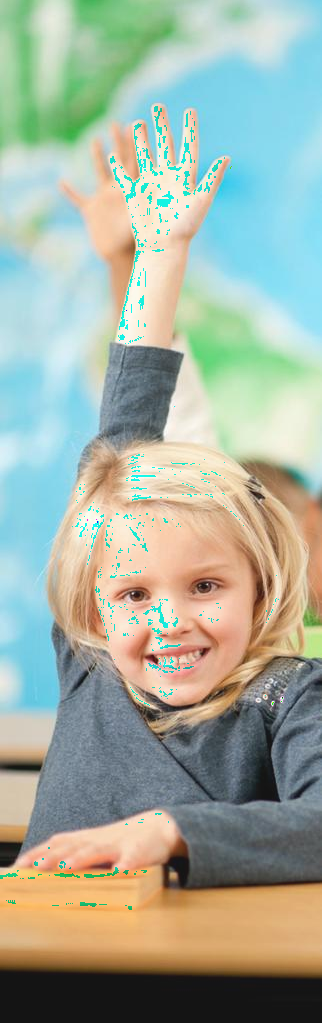 РАЗГОВОРЫ О ВАЖНОМ. 1-2 классы.
ТЕМЫ ВНЕУРОЧНЫХ ЗАНЯТИЙ, РАЗРАБАТЫВАЕМЫХ НА ФЕДЕРАЛЬНОМ УРОВНЕ
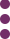 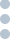 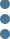 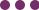 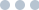 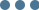 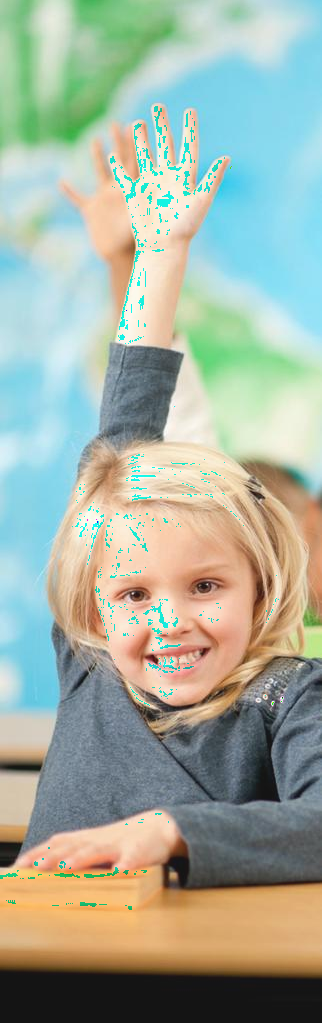 РАЗГОВОРЫ О ВАЖНОМ. 3-4 классы.
ТЕМЫ ВНЕУРОЧНЫХ ЗАНЯТИЙ , РАЗРАБАТЫВАЕМЫХ НА ФЕДЕРАЛЬНОМ УРОВНЕ
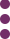 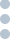 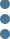 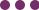 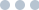 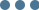 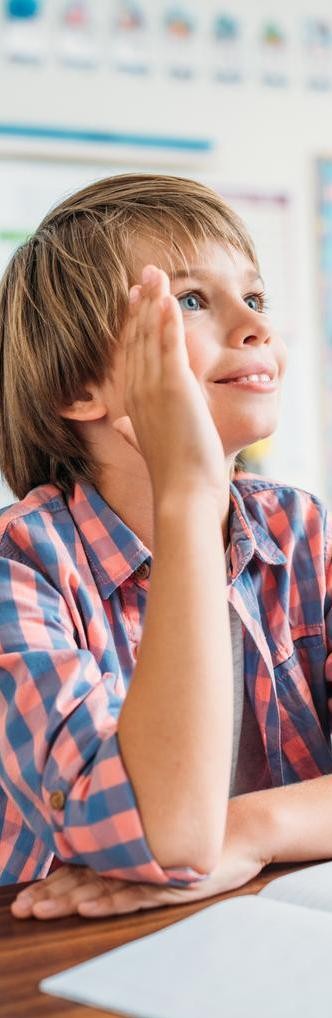 РАЗГОВОРЫ О ВАЖНОМ. 5-7 классы.
ТЕМЫ	ВНЕУРОЧНЫХ ЗАНЯТИЙ, РАЗРАБАТЫВАЕМЫХ НА ФЕДЕРАЛЬНОМ УРОВНЕ
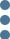 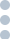 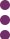 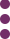 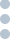 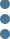 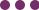 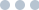 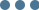 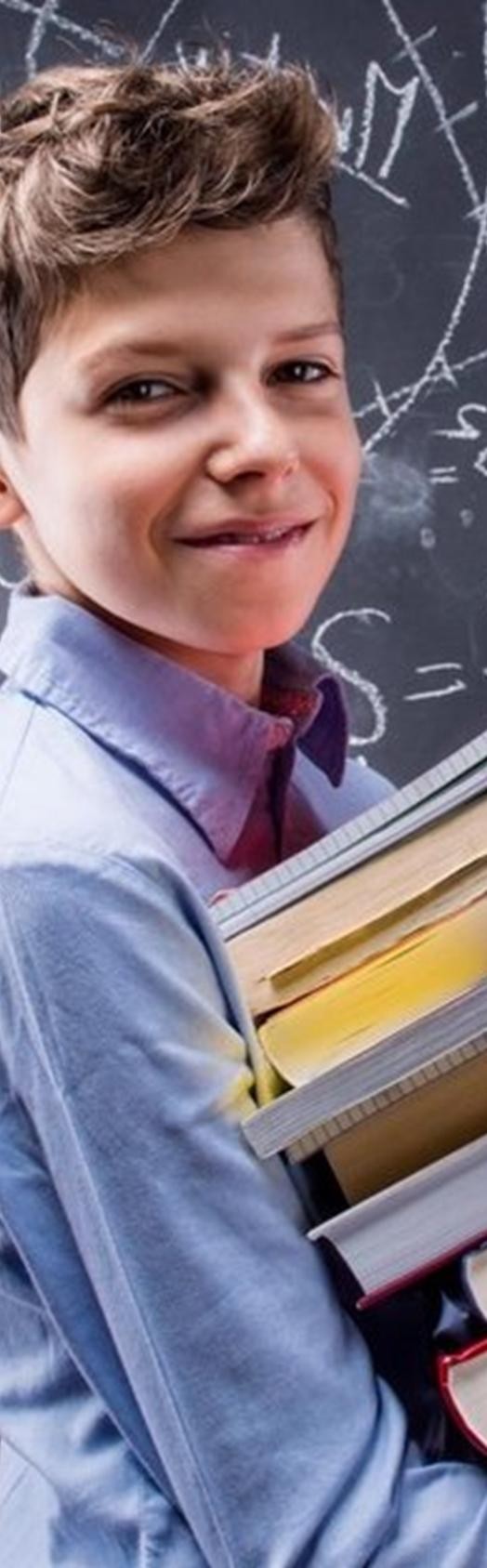 РАЗГОВОРЫ О ВАЖНОМ. 8-9 классы.
ТЕМЫ	ВНЕУРОЧНЫХ ЗАНЯТИЙ, РАЗРАБАТЫВАЕМЫХ НА ФЕДЕРАЛЬНОМ УРОВНЕ
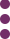 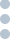 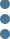 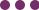 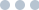 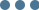 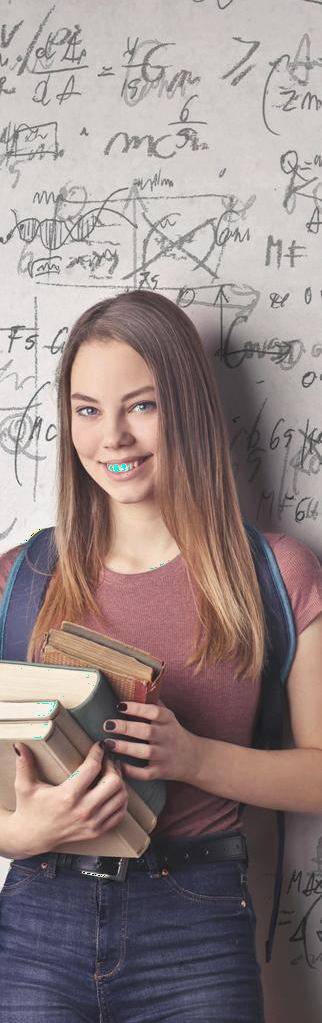 РАЗГОВОРЫ О ВАЖНОМ. 10-11 классы. СПО
ТЕМЫ	ВНЕУРОЧНЫХ ЗАНЯТИЙ, РАЗРАБАТЫВАЕМЫХ НА ФЕДЕРАЛЬНОМ УРОВНЕ
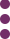 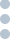 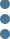 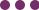 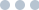 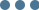 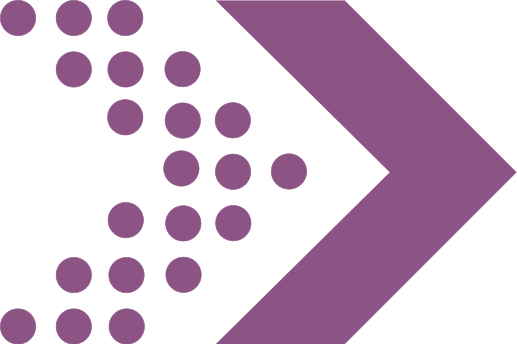 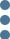 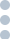 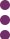 РАЗГОВОРЫ О ВАЖНОМ. 1-2, 3-4, 5-7, 8-9, 10-11(СПО)
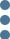 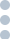 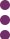 В РАМКАХ ВНЕУРОЧНЫХ ЗАНЯТИЙ  УЧАЩИЕСЯ ВЫПОЛНЯЮТ  ТВОРЧЕСКИЕ ЗАДАНИЯ
ПРИМЕРЫ	ЗАДАНИЙ
1-2, 3-4 классы
Творческое задание:
Совместно с родителями сделайте фотографии или рисунки для нашей выставки «Удивительный мир родной  природы». Выберите сюжеты, которые вас удивили.
5-7, 8-9 классы.
Творческое задание (одно по выбору):
Напишите письмо человеку, который является для вас героем. На каком основании вы сделали свой выбор?
Напишите сочинение-миниатюру на одну из тем: «Моя семья – опора России», «Герои, о которых мало говорят»,
«Мой дом – моя страна», «Лучший город России – это …» (дети выбирают город самостоятельно); «Мы – надежда  России».
Обсудите с родителями, хотели бы вы поучаствовать в акции «Письмо солдату». Что бы вы написали в этом  письме?
Дамир Юсупов, герой России, сказал: «Главное — что все вернулись домой». Как вы понимаете смысл этой  фразы? Обоснуйте свой ответ.
В любой технике выполните рисунок на одну из тем по выбору: «Мы – одна страна», «Когда все дома», «Герои  рядом». Устройте выставку рисунков в классе. Расскажите одноклассникам о своем рисунке.
10-11 классы. СПО
Творческое задание (одно по выбору):
Спросите родителей, в каких важных исторических событиях, упоминаемых на сегодняшнем уроке, принимали  участие члены вашей семьи. Подготовьте небольшое сообщение об этом.
Подберите стихотворение русского поэта на одну из тем урока: «Мы граждане великой России», «На русском  дышим языке», «Мы – одна страна». Обоснуйте свой выбор.
Напишите эссе на тему «Мой герой – какой он?»
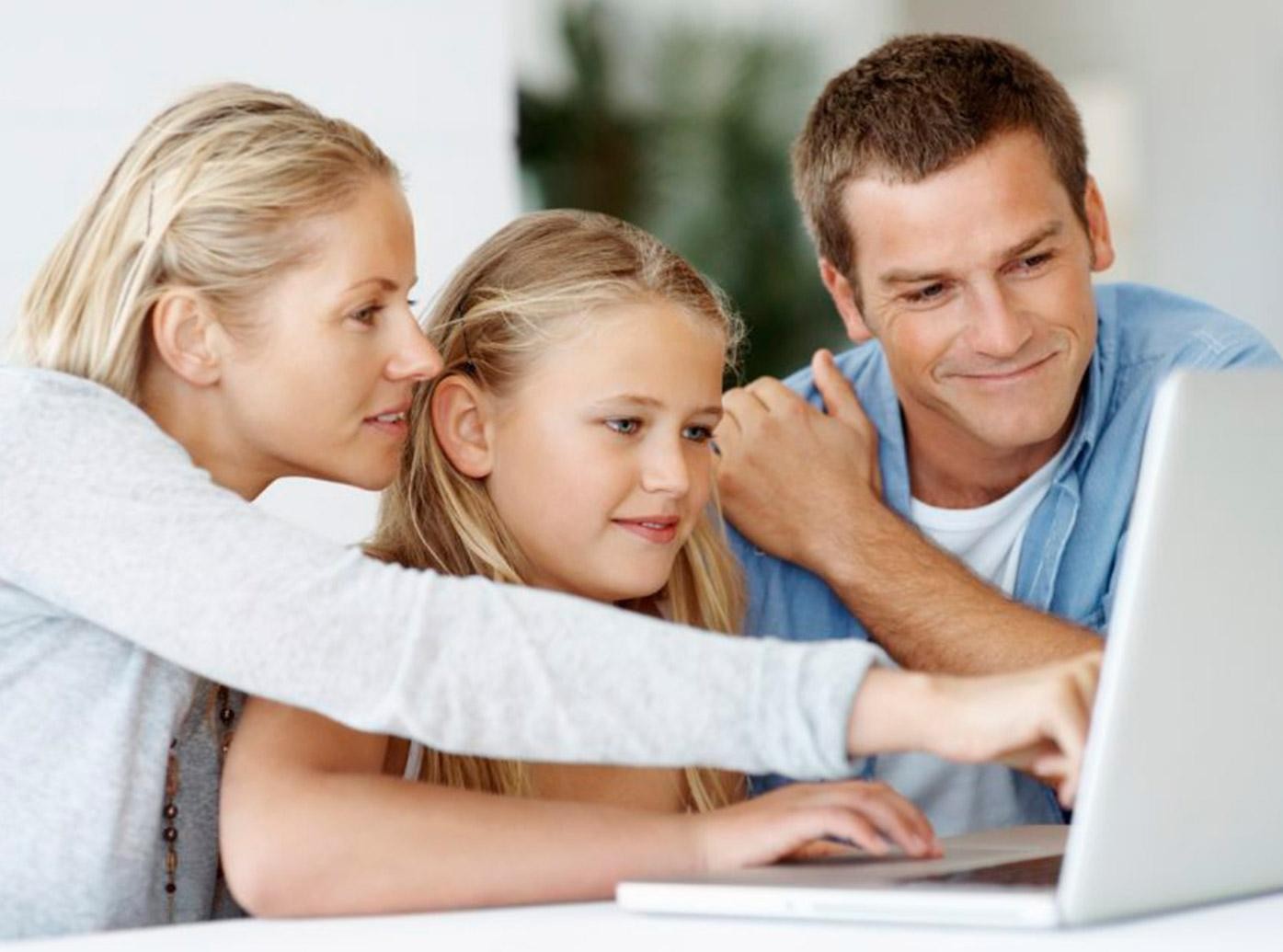 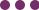 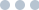 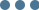